ΑΡΑΓΟΝΙΤΗΣ
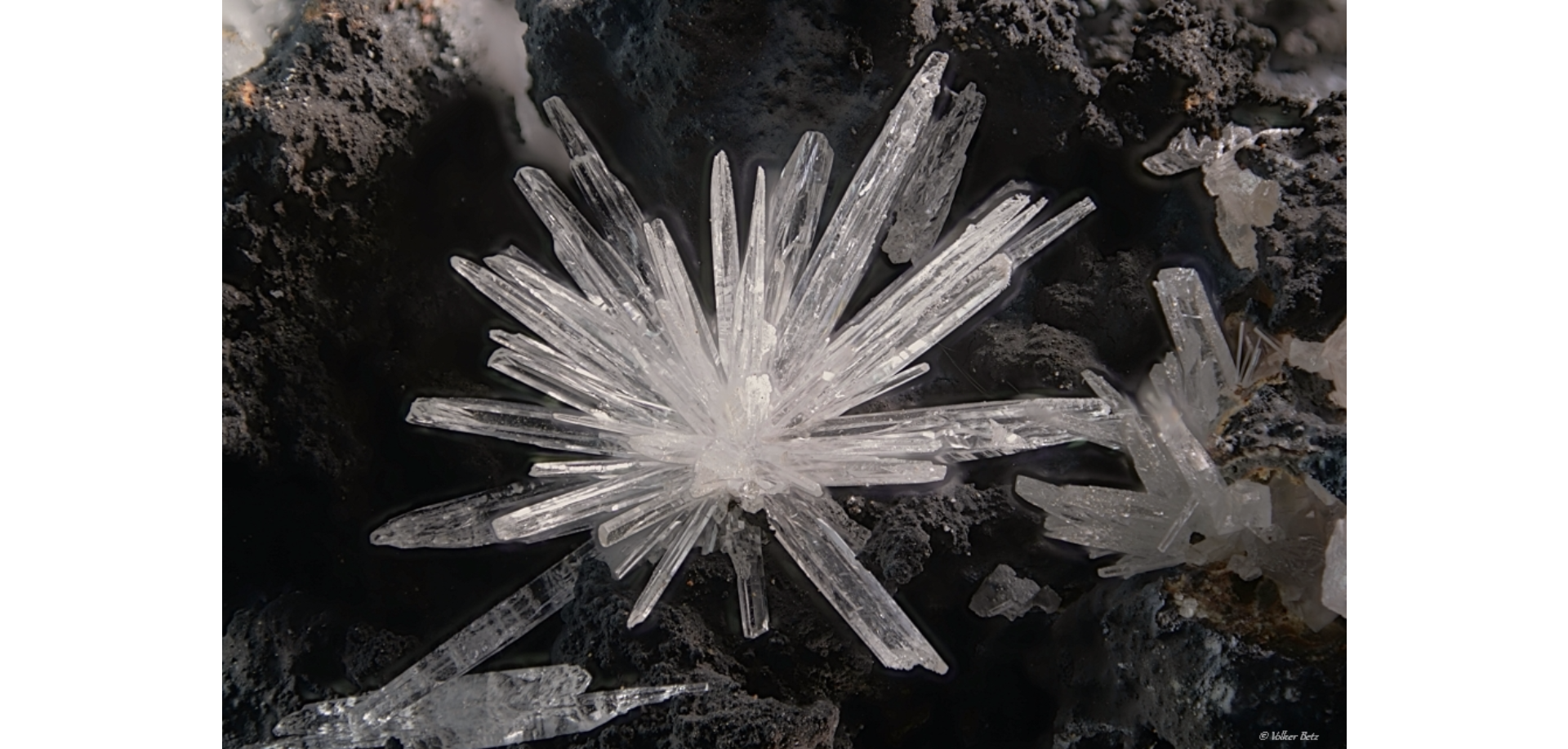 Άτομα Ομάδας: 
Γιώργος Μονέδας
Θάνος Παπαδόπουλος
Γιώργος Λαγός
Αντρέας Πάτσιος
Λίγα λόγια για τον αραγονίτη:
Ο αραγονίτης (αγγλ. aragonite) είναι πολυμορφικό ορυκτό του ασβεστίου και, χημικά, ανθρακικό ασβέστιο. Η άλλη μορφή του είναι ο ασβεστίτης. Το όνομά του προέρχεται από την περιοχή Μολίνα ντε Αραγόν,της Ισπανίας. Είναι λιγότερο διαδεδομένος από τον ασβεστίτη, καθώς σχηματίζεται από φυσικοχημικά φαινόμενα μικρότερου εύρους. Τα δύο ορυκτά παρουσιάζουν αρκετές ομοιότητες στα χαρακτηριστικά όπως το χρώμα (άχρωμο η λευκό) αλλά διαφέρουν στην κρυσταλλική δομή.
Κρυσταλλική Δομή αραγονίτη
Ο αραγονίτης κρυσταλλώνεται στην ολεδρία του ρομβικού συστήματος οπότε χαρακτηρίζεται από τρεις άξονες άνισους και κάθετους μεταξύ τους.
Εμφανίζεται με μορφή πρισματική, πινακοειδή, και ψευδοεξαγωνική,η οποία είναι η πιο συνηθέστερη μορφή που μπορεί να πάρει. Επίσης εμφανίζεται,λιγότερο συχνά, σε ξεχωριστούς, αχρωματισμένους κρυστάλλους ή σε ποικίλα συσσωματώματα (πχ κυματιστών, σταλακτιτικών, εγκλωβισμένων και σφαιρικών προεξοχών ψευδοεξαγωνικών κρυστάλλων).
Χαρακτηριστική είναι η υφή φλος φερρί (flos - ferri, άνθη σιδήρου), κατά την οποία οι κρύσταλλοι αραγονίτη σχηματίζουν δενδροειδείς, σκωληκοειδείς ή κοραλλιόμορφες μορφές.
Κοραλλιόμορφη μορφή ορυκτού αραγονίτη
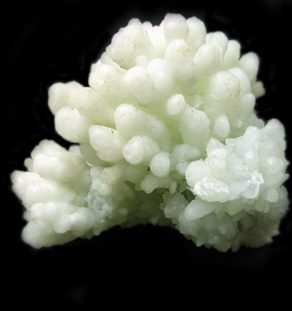 Χημική σύσταση ορυκτού
Η χημική σύσταση του καθαρού αραγωνίτη είναι 56% CaO και 44% CO2.
Ο αραγονίτης κρυσταλλώνεται σε υψηλή πίεση και χαμηλή θερμοκρασία. Απαντά σε πρόσφατα ιζήματα στο μαργαριταρένιο στρώμα των κέλυφων θαλάσσιων οργανισμών σαν ανόργανο συστατικό των μαργαριταριών. Επιπρόσθετα σε σταλακτίτες και ωολίθους στους θαλάσσιους πυθμένες, μετατρεπόμενος, με τον χρόνο, σε ασβεστίτη. Τέλος, σε ιζηματογενή κοιτάσματα σιδηρίτη FeCO3, λειμωνίτη , καθώς και σε στρώμα αργίλου και γύψου.
Σε ποιά ομάδα ανήκει ο αραγονίτης;
Ο αραγωνίτης είναι μέλος της ομάδας των μη πυριτικών ορυκτών και συγκεκριμένα των ανθρακικών ορυκτών. Είναι ανθρακικό του ασβεστίου. Τα κατιόντα των ορυκτών της ομάδας συνδέονται με την ανθρακικη ριζα (CO3)2-. Συνήθως τα κατιόντα που συνδέονται με την ανθρακική ρίζα (CO3)2- είναι του βαρίου (Ba2+),του στροντίου (Sr2+) και του μολύβδου (Pb2+).
. Η σκληροτητα του είναι από 3,5 εως 4 στην κλίμακα του Mohs,ενώ η πυκνότητα του είναι από 2,94 gr/cm3-2,95 gr/cm3. Η σκληρότητα του αραγονίτη είναι μεγαλύτερη απο του ασβεστίτη.
Χρήσεις αραγονίτη:
Σε ενυδρεία, καθώς θεωρείται απαραίτητος για την προσομοίωση των υφάλων. Παρέχει απαραίτητα συστατικά για μεγάλο μέρος της θαλάσσιας πανίδας. Κρατάει το pH του νερού κοντά στις φυσιολογικές του τιμές και έχει επιτυχώς δοκιμαστεί στην απομάκρυνση ρυπών όπως ο ψευδάργυρος,το κοβάλτιο και ο μόλυβδος από μολυσμένα απόνερα.
Ο καλύτερος αραγονίτης έχει ποιότητα πετραδιού και μπορεί να διαμορφωθεί με πολλά είδη κοπών για να χρησιμοποιηθεί στην κοσμηματοποιία και σε άλλες μορφές διακόσμησης.
Διακόσμηση ενυδρείου με αραγόνιτη:
Σε ποιες χώρες τον συναντάμε;
Το συγκρεκριμένο ορυκτό το συναντάμε σε πολλές περιοχές όπως είναι: 
Κορινθία (Αυστρία)
 Χόρσενζ (Δημοκρατία της Τσεχίας)
 Κούμπρια (Αγγλία)
 Γκροσέτο(Ιταλία)
Τσούμεμπ (Ναμίμπια)
Μιγκρανίγια (Αραγόνα, Ισπανία)
 Νέο Μεξικό 
Νότια Ντακότα (ΗΠΑ). 
Ελλάδα. Ειδικότερα στο Λαύριο, στην Αιδηψό (στις αποθέσεις των θερμών πηγών) και όμορφα δείγματα εμφανίζονται στην νήσο Σέριφο.
Βιβλιογραφία
https://titoshop.gr
Wikipedia
Mindat.org
Βιβλίο Ορυκτολογίας ΓΠΑ